Inserir o nome das/os autoras/es aqui, separados por vírgula. Escrever por extenso pelo menos o nome inicial e o sobrenome final. Indique entre parênteses a categoria da(s) autoras/es e a Instituição de Ensino. Ex: Pesquisadora/Pesquisador (PQ), Prof. de Ensino Fundamental/Médio (FM), Pós-Graduanda/o (PG), Graduanda/o (IC), Técnica/o (TC), Estudante da Educação Básica (EB). Coloque um asterisco para indicar a autora/autor principal. Indicar o e-mail da autora/autor principal.
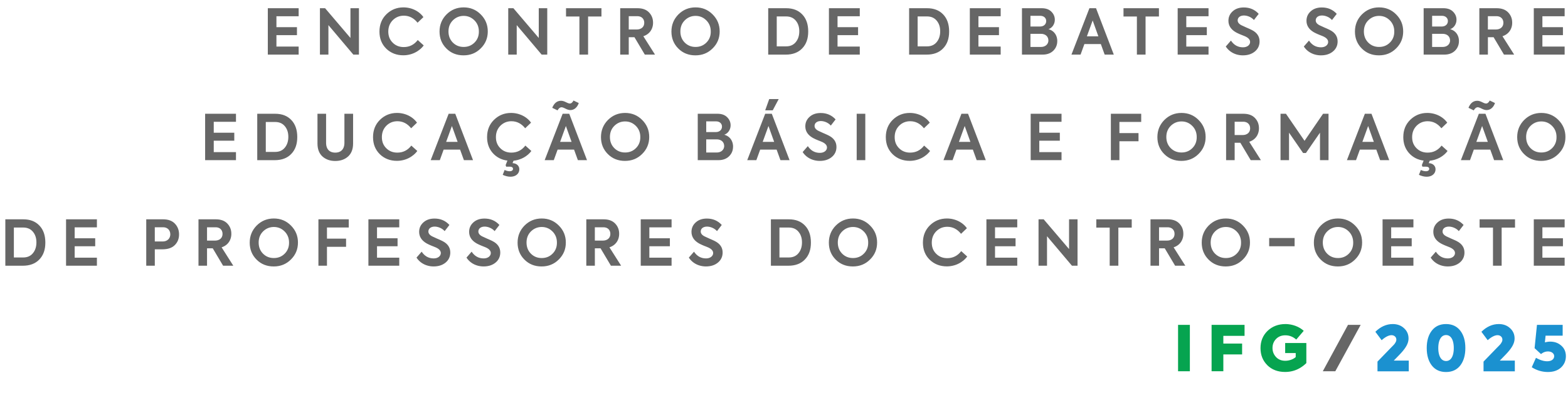 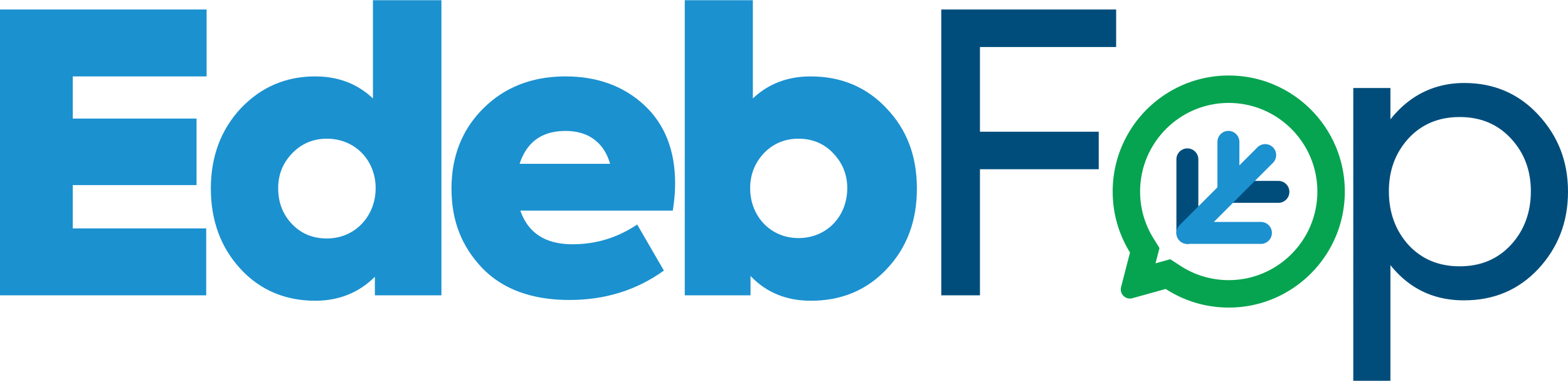 Clique para editar o título do trabalho que pode ou não continuar na segunda linha
Linha Temática
PALAVRAS-CHAVE: TRÊS A CINCO PALAVRAS-CHAVES COM ATÉ 60 CARACTERES, SEPARADAS POR PONTO.
Introdução
A introdução deverá estar escrita aqui de forma a apresentar uma visão geral sucinta do que foi desenvolvido no trabalho.
A fonte deve ser Roboto, tamanho 36, espaçamento 1.2 e texto justificado. A fonte deve ser Roboto, tamanho 36, espaçamento 1.2 e texto justificado. A fonte deve ser Roboto, tamanho 36, espaçamento 1.2 e texto justificado. A fonte deve ser Roboto, tamanho 36, espaçamento 1.2 e texto justificado.

Metodologia
A metodologia deverá estar escrita aqui de forma a apresentar uma visão geral sucinta do que foi desenvolvido no trabalho.
A fonte deve ser Roboto, tamanho 36, espaçamento 1.2 e texto justificado. A fonte deve ser Roboto, tamanho 36, espaçamento 1.2 e texto justificado. A fonte deve ser Roboto, tamanho 36, espaçamento 1.2 e texto justificado. A fonte deve ser Roboto, tamanho 36, espaçamento 1.2 e texto justificado. A fonte deve ser Roboto, tamanho 36, espaçamento 1.2 e texto justificado. A fonte deve ser Roboto, tamanho 36, espaçamento 1.2 e texto justificado.

Resultados e Discussão
Os resultados estarão dispostos nesta seção.
Essa seção poderá conter tabelas e figuras para acompanhar a discussão dos resultados. 
A fonte deve ser Roboto, tamanho 36, espaçamento 1.2 e texto justificado. A fonte deve ser Roboto, tamanho 36, espaçamento 1.2 e texto justificado. A fonte deve ser Roboto, tamanho 36, espaçamento 1.2 e texto justificado. A fonte deve ser Roboto, tamanho 36, espaçamento 1.2 e texto justificado.
Figura 1. A indicação de figura vem na parte inferior da figura
Conclusões
Nessa seção serão apresentadas as principais conclusões do trabalho conclusões do trabalho.
A fonte deve ser Roboto, tamanho 36, espaçamento 1.2 e texto justificado. A fonte deve ser Roboto, tamanho 36, espaçamento 1.2 e texto justificado. A fonte deve ser Roboto, tamanho 36, espaçamento 1.2 e texto justificado.

Referências Bibliográficas
Horak, J.; Kouldelka, L.; Journal Materials Science 29, 1497, 1994.
Abrarov, S. M.; Yuldashev, Sh. U.; Lee, S. B.; Kang, T. W.; Journal of Luminescence, 109, 25– 29, 2004.
SOUSA,V.C. et al. International Journal of Inorganic Materials, v.1, p.235-241, 1999.

Agradecimentos
A fonte deve ser Roboto, tamanho 36, espaçamento 1.2 e texto justificado. A fonte deve ser Roboto, tamanho 36, espaçamento 1.2 e texto justificado.
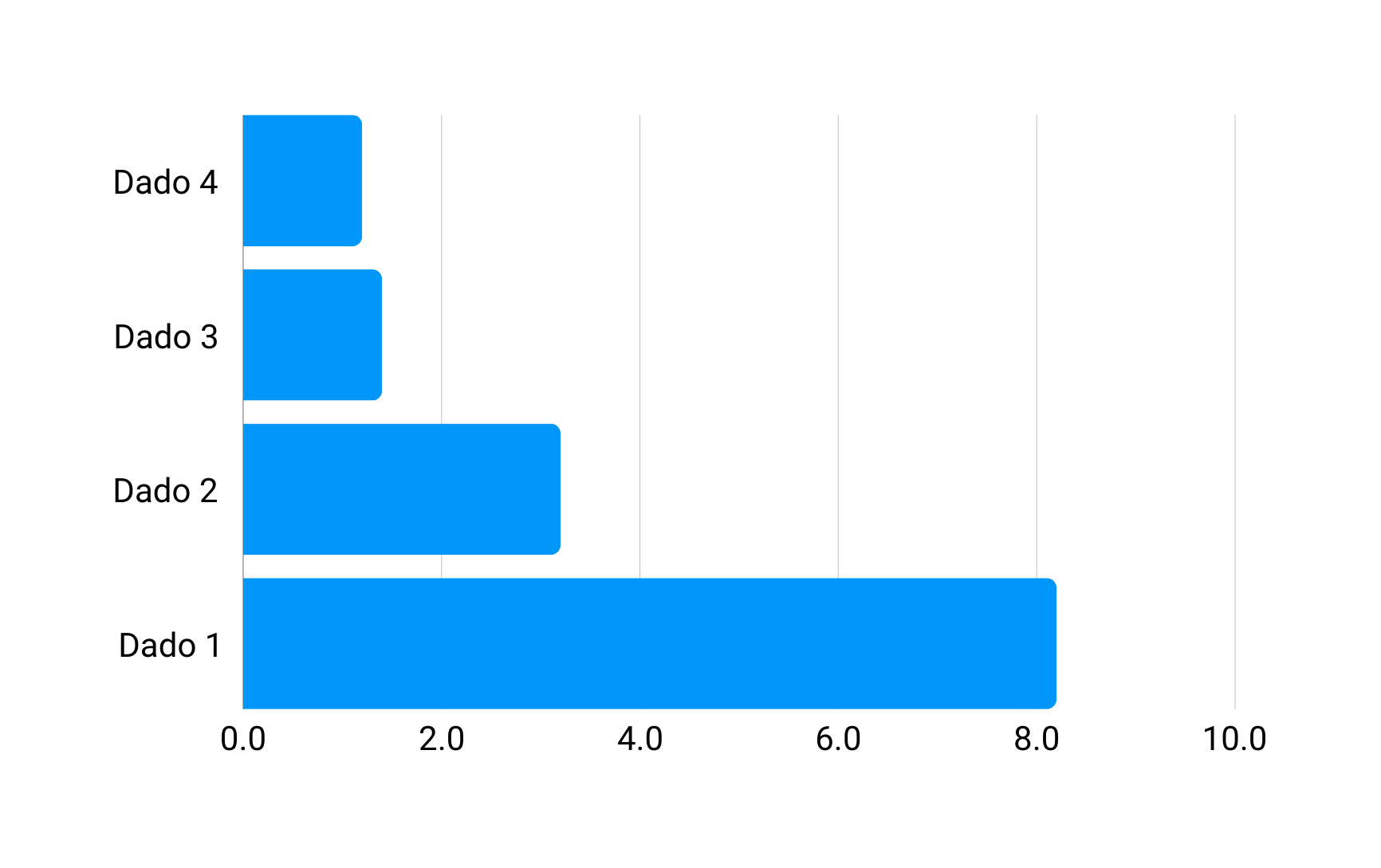 Gráfico 1. O título do gráfico vem na parte superior do gráfico
I Encontro de Debates sobre Educação Básica e Formação de Professores do Centro-Oeste (Edeb - Fop)
Aparecida de Goiânia/GO – 10 - 12 de junho de 2025
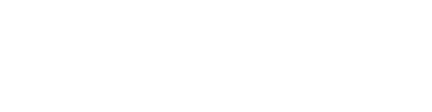 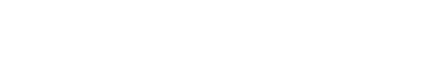